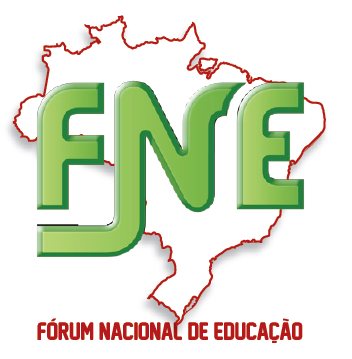 Fórum Nacional de Educação
Audiência Pública 
Comissão de Educação do Senado

“O Balanço do Primeiro ano do PNE”


Prof. Heleno Araújo
Diretor de Assuntos Educacionais do SINTEPE
Secretário de Assuntos da CNTE
Coordenador do Fórum Nacional de Educação - FNE
Regulamentações no primeiro ano da Lei nº 13.005/junho14:
Art. 8º - Os Estados, o Distrito Federal e os Municípios deverão elaborar seus correspondentes planos de educação, ou adequar os planos já aprovados em lei, em consonância com as diretrizes, metas e estratégias previstas neste PNE, no prazo de 1 (um) ano contado da publicação desta Lei.
Em Movimento...29 de junho de 2015, 19h25
Lei n. 13.005/14 - PNE
Art. 10 -  O plano plurianual, as diretrizes orçamentárias e os orçamentos anuais da União, dos Estados, do Distrito Federal e dos Municípios serão formulados de maneira a assegurar a consignação de dotações orçamentárias compatíveis com as diretrizes, metas e estratégias deste PNE e com os respectivos planos de educação, a fim de viabilizar sua plena execução.
Estratégia da Meta 1
1.4) estabelecer, no primeiro ano de vigência do PNE, normas, procedimentos e prazos para definição de mecanismos de consulta pública da demanda das famílias por creches;
META 15
Garantir, em regime de colaboração entre a União, os Estados, o Distrito Federal e os Municípios, no prazo de 1 (um) ano de vigência deste PNE, política nacional de formação dos profissionais da educação de que tratam os incisos I, II e III do caput do art. 61 da Lei no 9.394, de 20 de dezembro de 1996, assegurado que todos os professores e as professoras da educação básica possuam formação específica de nível superior, obtida em curso de licenciatura na área de conhecimento em que atuam.
Estratégia da Meta 15
15.11) implantar, no prazo de 1 (um) ano de vigência desta Lei, política nacional de formação continuada para os (as) profissionais da educação de outros segmentos que não os do magistério, construída em regime de colaboração entre os entes federados;
Formação...
Plano Nacional de Formação de Professores da Educação Básica (Parfor).
Rede Nacional de Formação Continuada de Profissionais do Magistério da Educação Básica Pública (Renaform).
Sistema Universidade Aberta do Brasil (UAB).
Programa Institucional de Bolsas de Iniciação à Docência (Pibid).
Pacto Nacional pela Alfabetização na Idade Certa.
Plano de Ações Articuladas (PAR).
Programa Mais Educação (PME).
Programa Nacional pelo Fortalecimento do Ensino Médio.
Programa Nacional de Educação do Campo (Pronacampo)
Programa Brasil Alfabetizado (PBA).
Programa Nacional Biblioteca da Escola (PNBE).
Programa Nacional de Tecnologia Educacional (ProInfo).
Programa de Formação Continuada dos Funcionários de Escola (Profuncionário).
Formação...
Dia 24 de junho de 2014, o Ministro de Estado da Educação HOMOLOGA o Parecer CNE/CP nº 2/2015, do Conselho Pleno do Conselho Nacional de Educação, que aprova as Diretrizes Curriculares Nacionais para a Formação Inicial e Continuada dos Profissionais do Magistério da Educação Básica.
Formação...
PORTARIA N. 620, DE 24 DE JUNHO DE 2015

Propõe consulta pública para apresentação de sugestões ao texto que servirá de base para redação do decreto que instituirá a Política Nacional de Formação dos Profissionais da Educação Básica.
Estratégia da Meta 17
17.1) constituir, por iniciativa do Ministério da Educação, até o final do primeiro ano de vigência deste PNE, fórum permanente, com representação da União, dos Estados, do Distrito Federal, dos Municípios e dos trabalhadores da educação, para acompanhamento da atualização progressiva do valor do piso salarial nacional para os profissionais do magistério público da educação básica;
Fórum do PSPN
PORTARIA N. 618, DE 24 DE JUNHO DE 2015

Dispõe sobre o Fórum Permanente para acompanhamento da atualização progressiva do valor do piso salarial nacional para os profissionais do magistério público da educação básica.
Estratégia da META 20
20.11) Aprovar, no prazo de 1 (um) ano, Lei de Responsabilidade Educacional, assegurando padrão de qualidade na educação básica, em cada sistema e rede de ensino, aferida pelo processo de metas de qualidade aferidas por institutos oficiais de avaliação educacionais.

(Comissão na Câmara dos Deputados)
Sigamos firmes na luta e Mobilização
“As bases para um novo cenário educacional no país estão lançadas. Contudo, sua realização depende mais do que nunca do compromisso dos gestores públicos e da mobilização social.”

(Coleção Cadernos de Educação,n. 28, ano XVIII PNE, Brasília, agosto 2014.   Disponível em: www.cnte.org.br)